GAZ 5204      давлат  рақами  85 187 GAA,  шасси  рақами  0853097,    двигател  рақами 0017700, ишлаб чиқарилган йили  1986 йил,
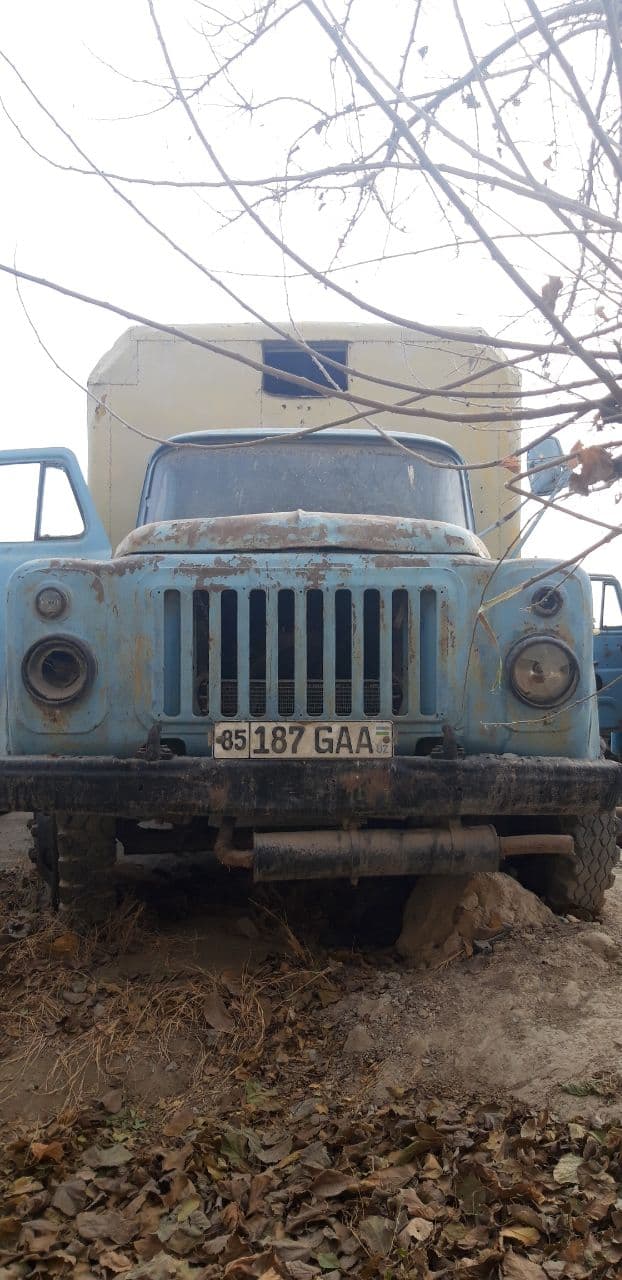